Welcome, class!
Project #2 – Intro
Meeting #5
12/08/2021
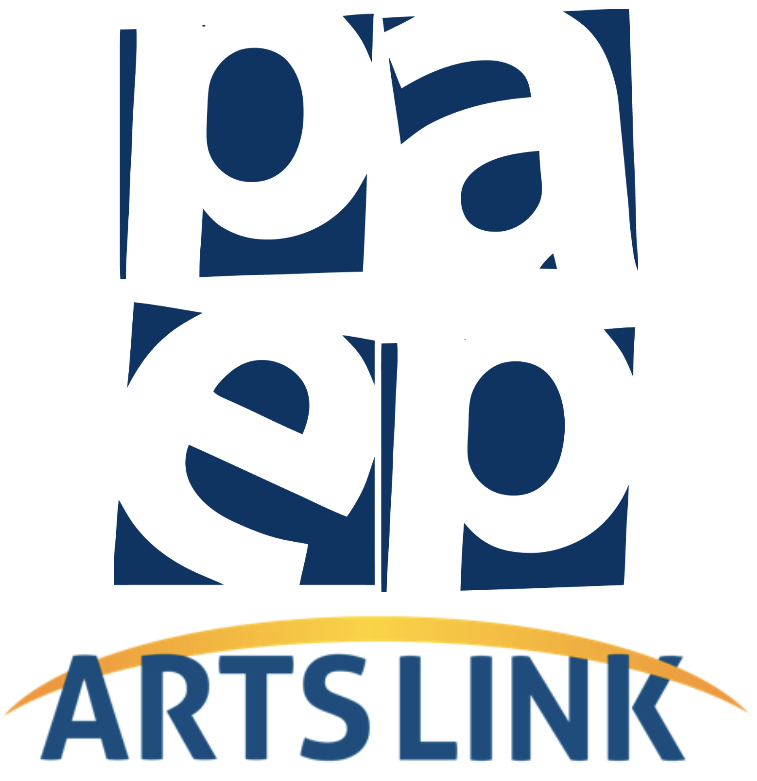 Gather these materials: Markerboard, eraser, and marker 
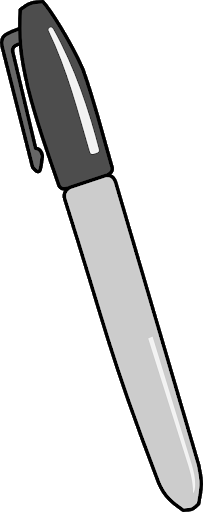 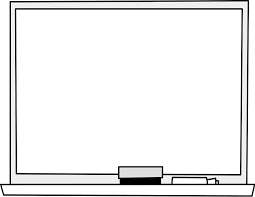 Warm-up exercise: if you could make a snowman out of anything, what would it be? (food, toys, etc)
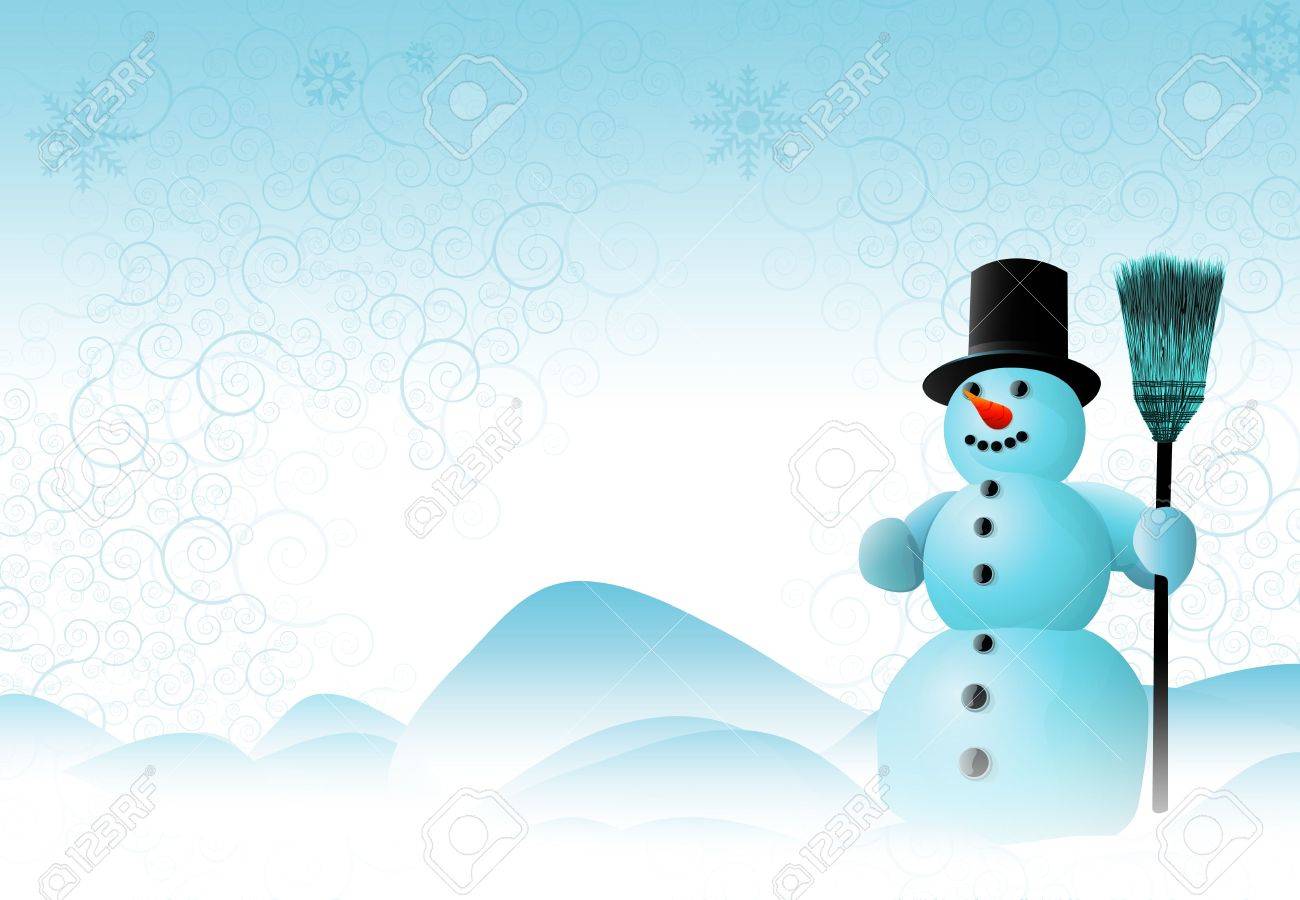 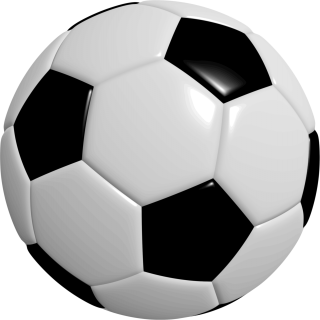 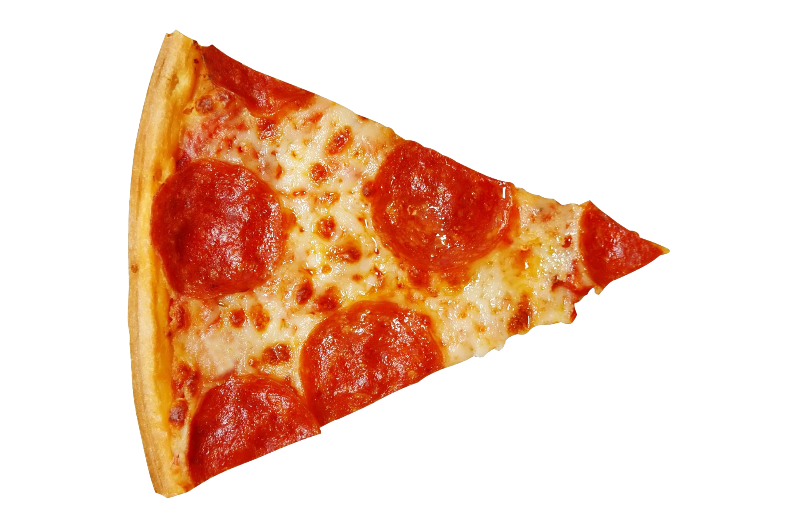 What are we going to be doing? Connecting Art & math!
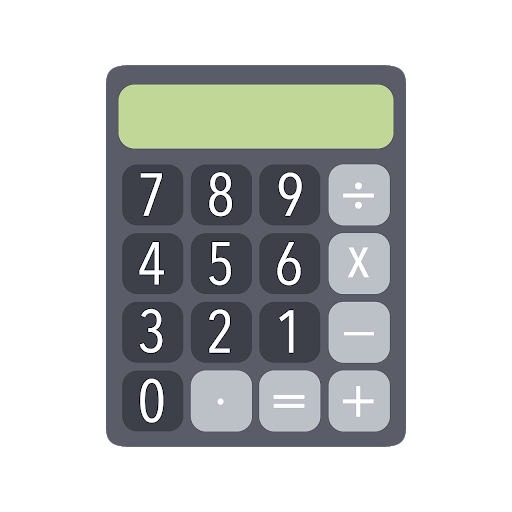 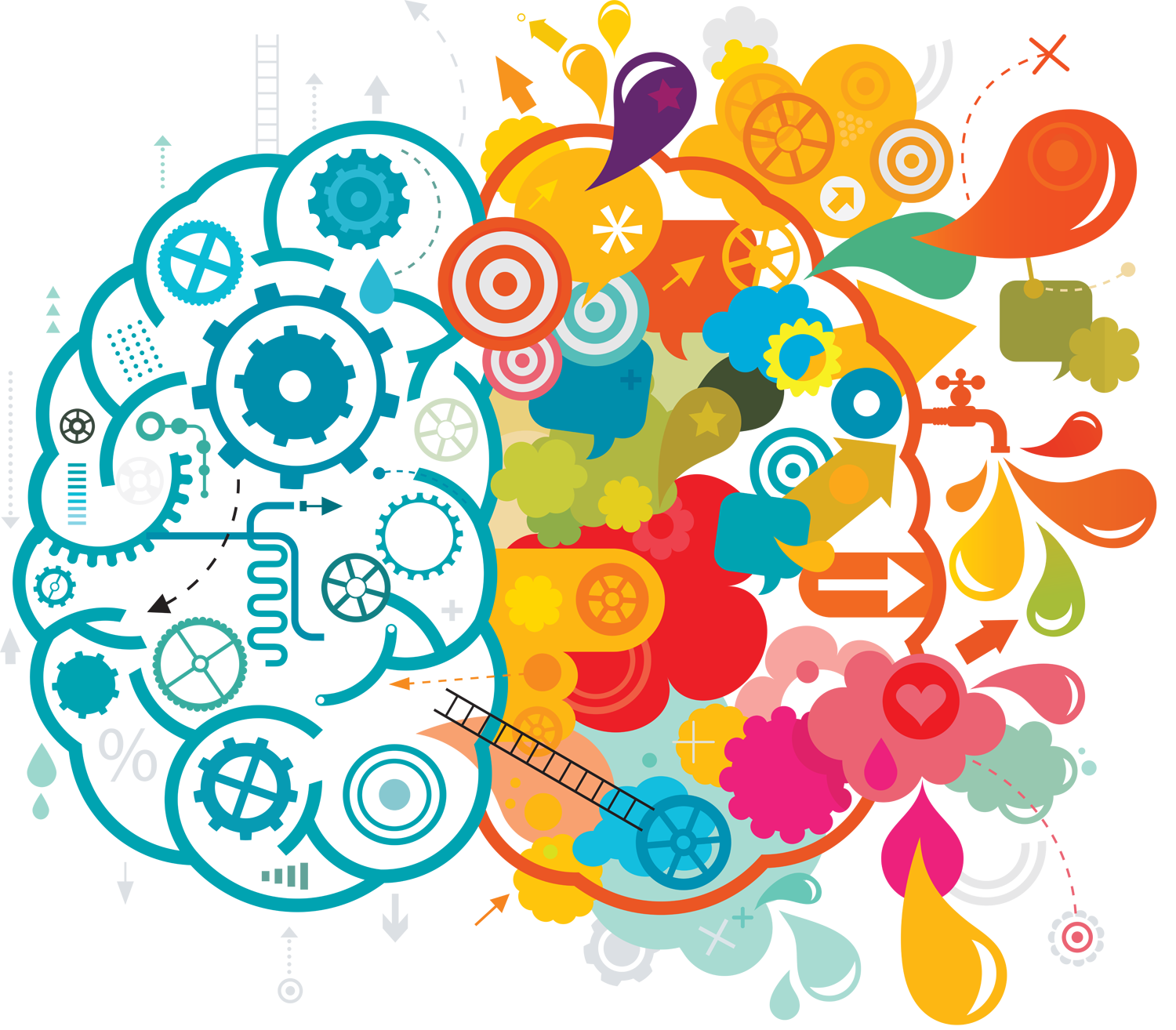 What do you know about division & Multiplication in art?
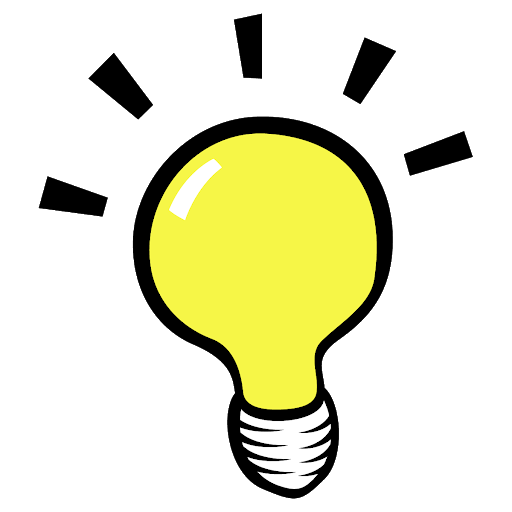 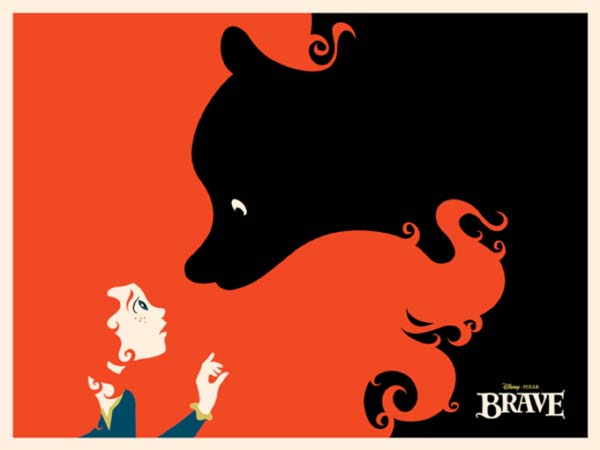 Positive and Negative space – what do you see?
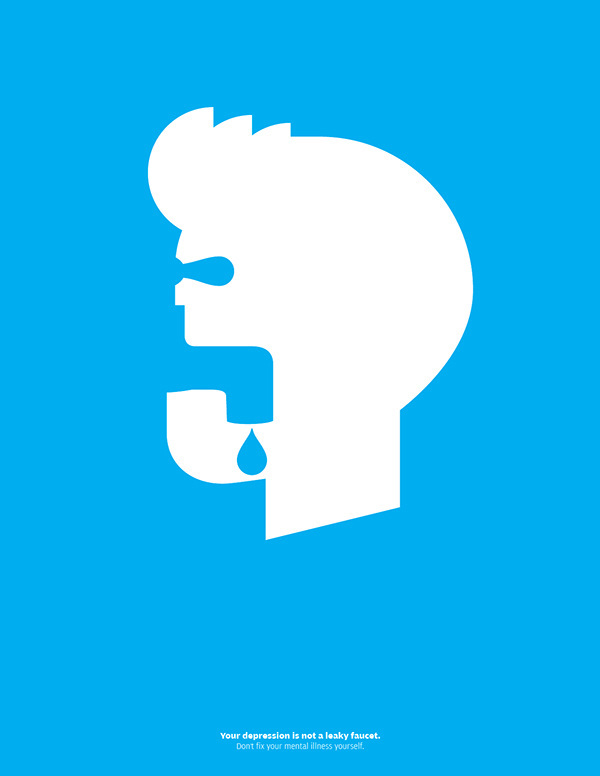 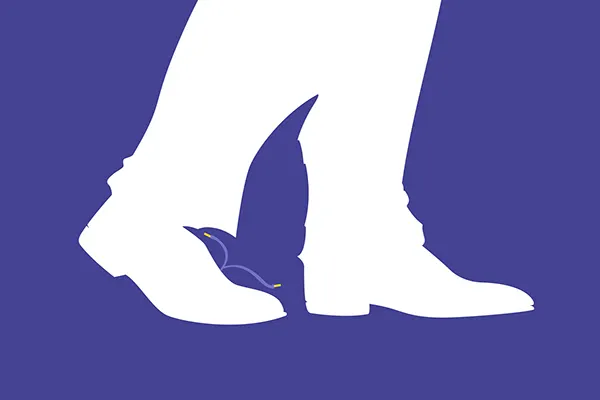 Some project examples: positive and negative space
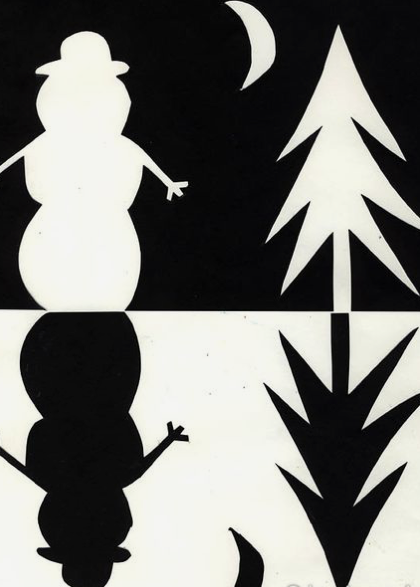 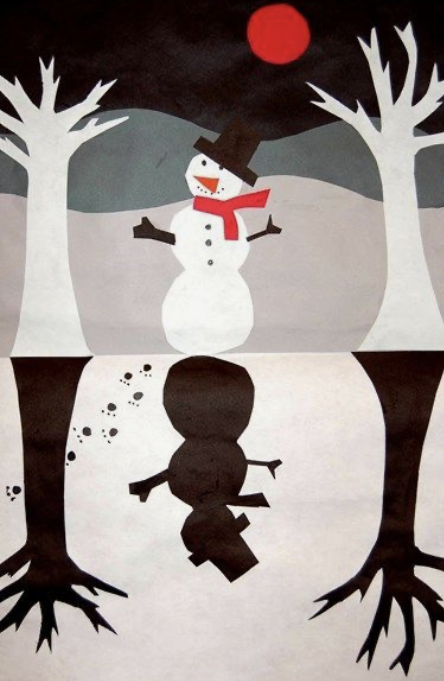 Lesson vocab for division & Multiplication in math:
Dividend – A number that is being divided (the bigger number).
Divisor – The smaller number.
Divide – An operation on two numbers in which the first number is split into the same number of equal groups as the second number.
Product – The answer to a multiplication sentence.
Factor – The number being multiplied.
Multiple – The product of that number and any whole number.
Lesson vocab for art:
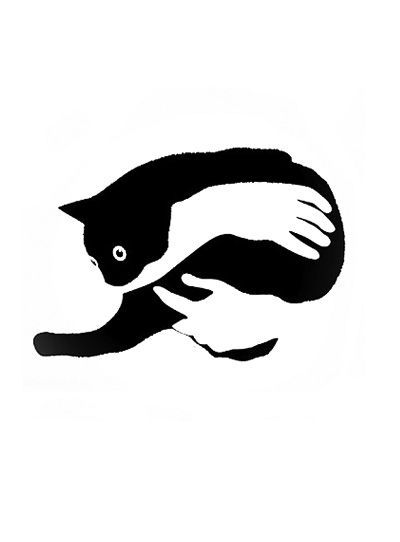 Positive Space – The space that is filled with something (shapes, colors, designs, etc.) 
Negative Space – The empty space or area surrounding the object.
Composition – The arrangement of elements in a work of art.
Contour – The outline of the object or objects.
Div. & Mult. art in history: alexey kljatov (present)
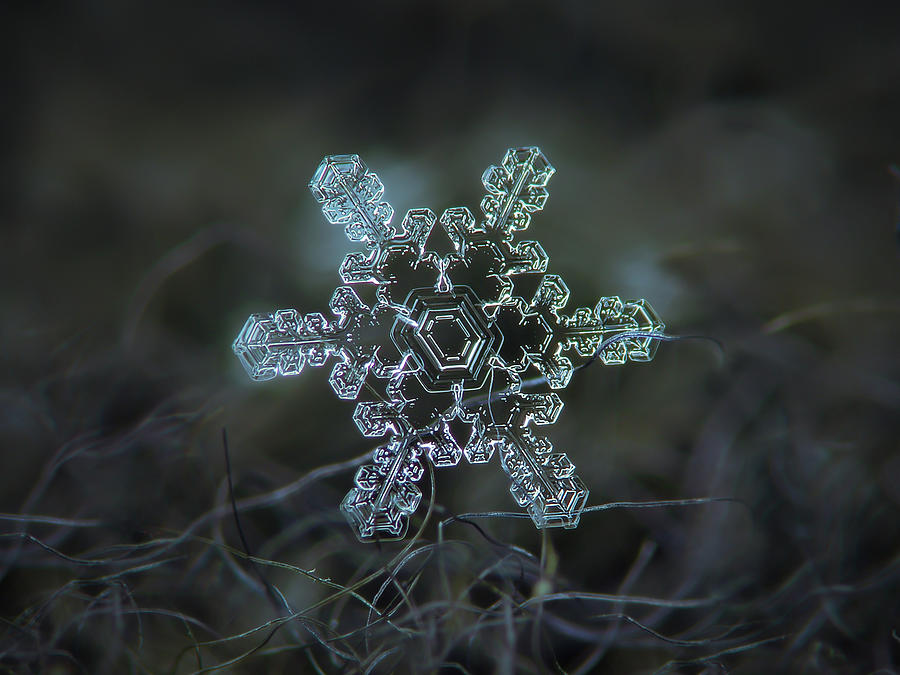 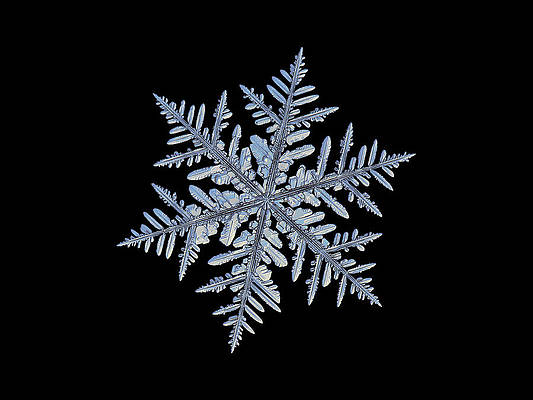 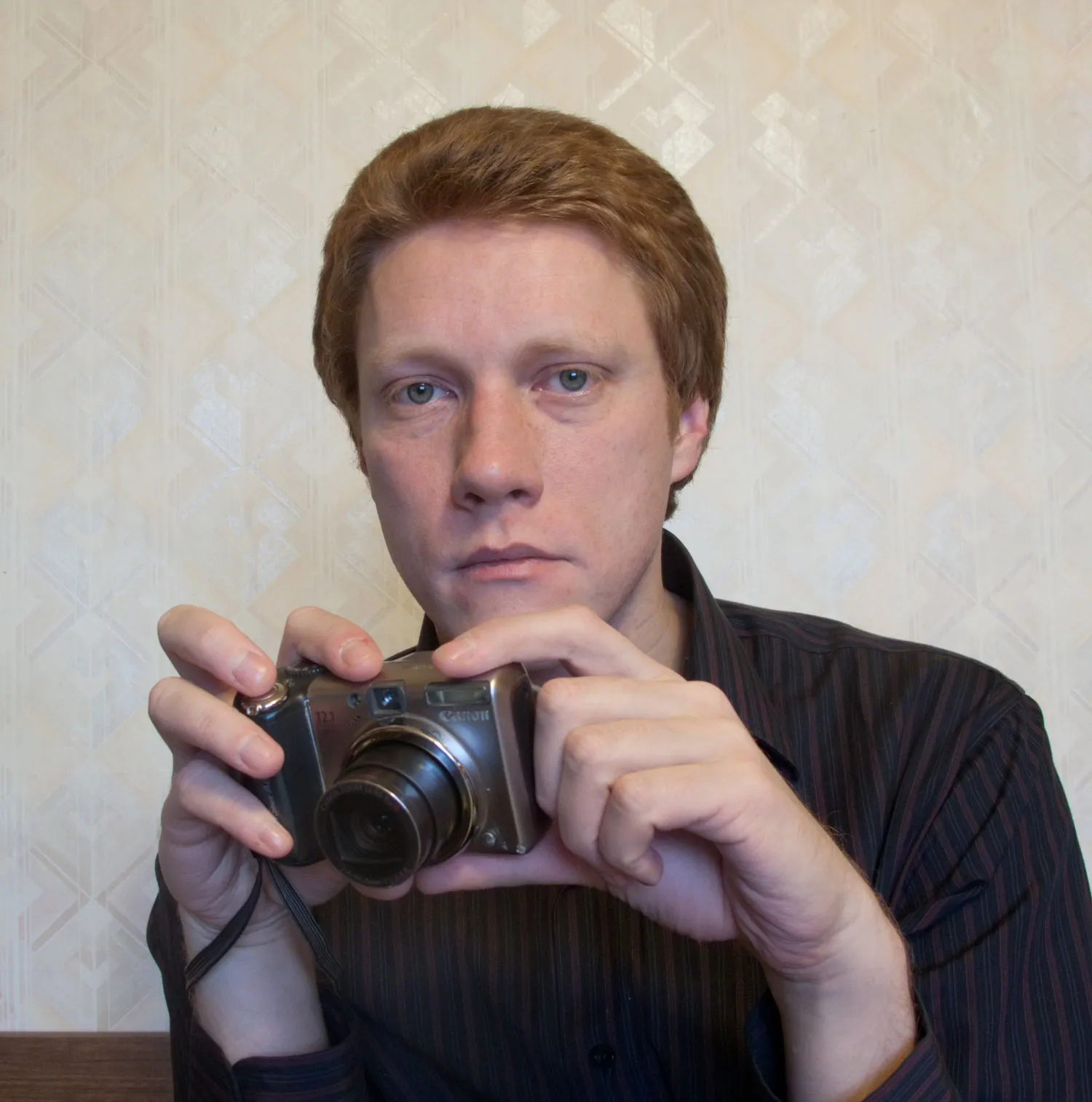 https://www.youtube.com/watch?v=bDPczGUovzE
Lesson vocab for div. & Mult. in art: M.C. Escher (1898– 1972)
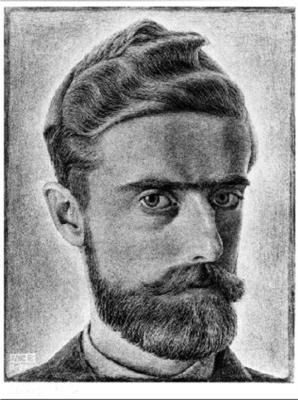 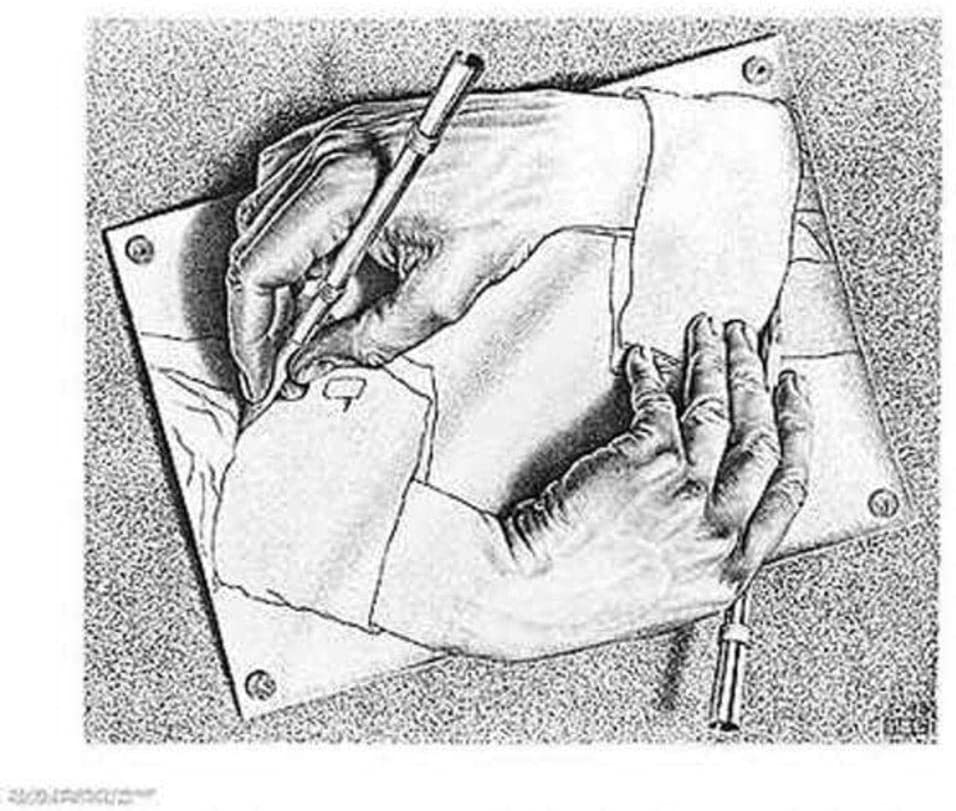 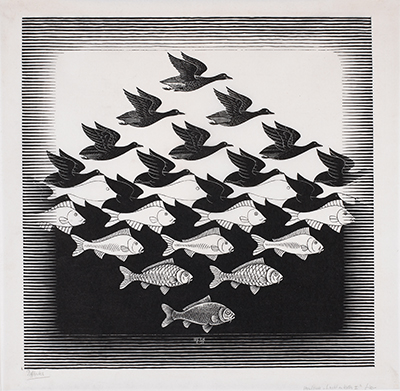 https://www.youtube.com/watch?v=2KfSdOhgMvk
Division & multiplication art in cartoons: Shadow puppets
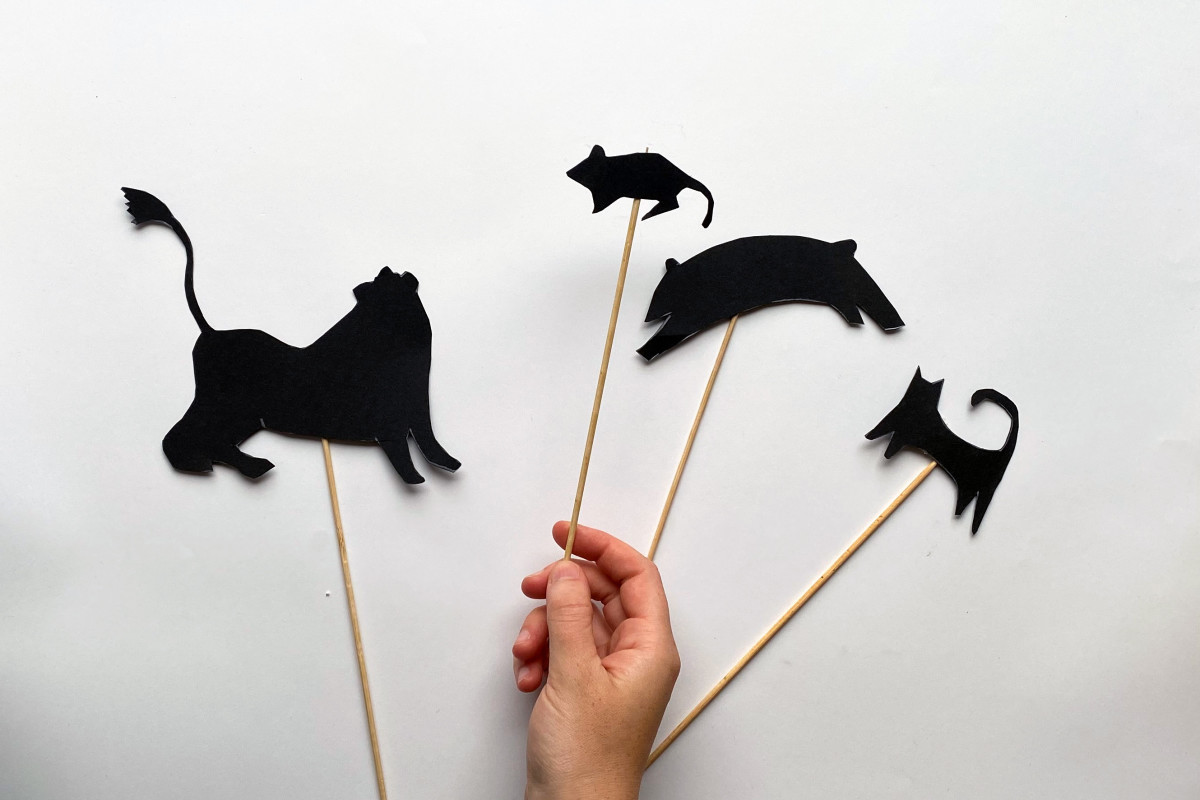 https://www.youtube.com/watch?v=G9DgUxP_2Hw
closure
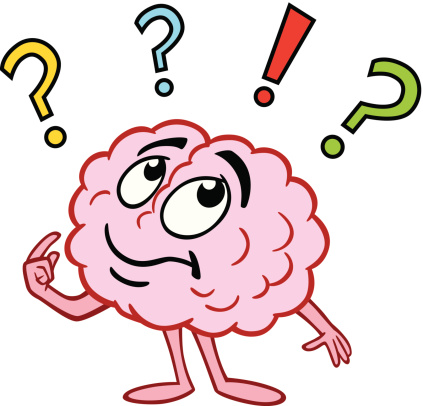 What did we accomplish with our project?
What did we learn about division and multiplication in art?
How did we connect art & math today?
Extension art activities
http://weavesilk.com

https://www.mathplayground.com/index_geometry.html

https://www.sheppardsoftware.com/mathgames/menus/geometry.htm

http://www.colorwithleo.com/artstudio.php?PHPSESSID=46aae1ddc70aa2b00571af541ea33790
See you next time!
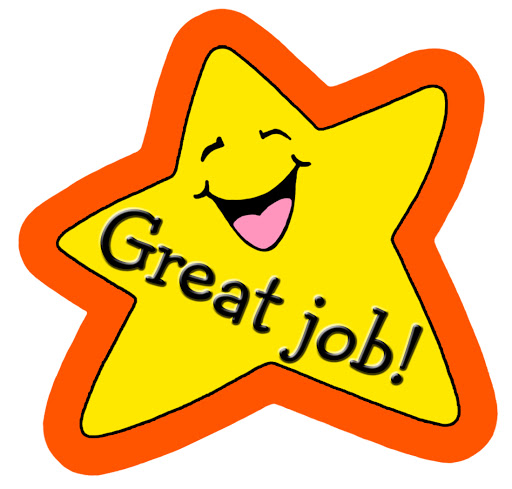